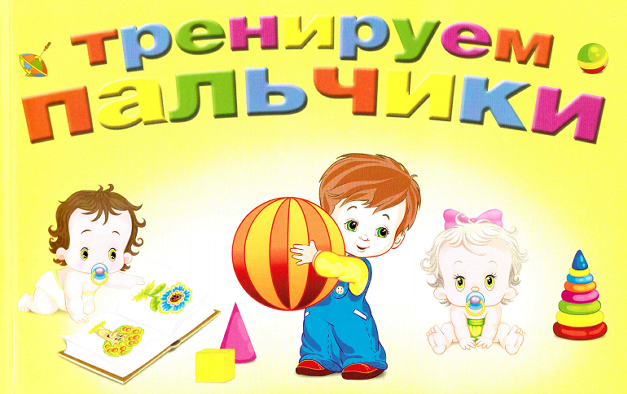 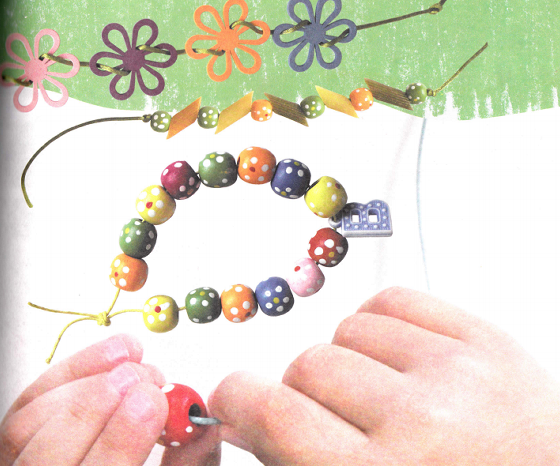 Пальчиковый кукольный театр
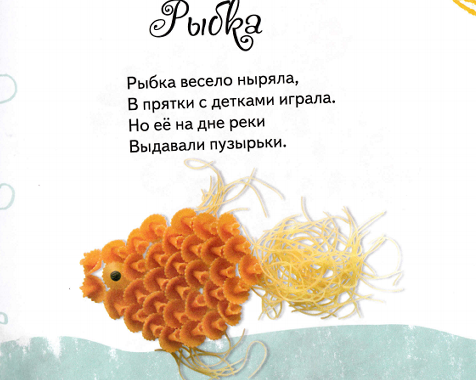 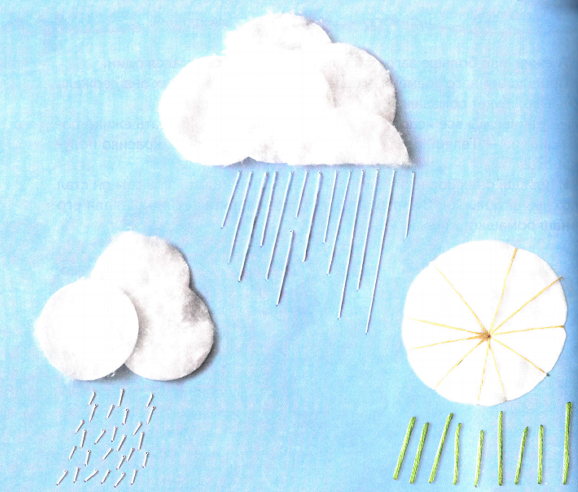 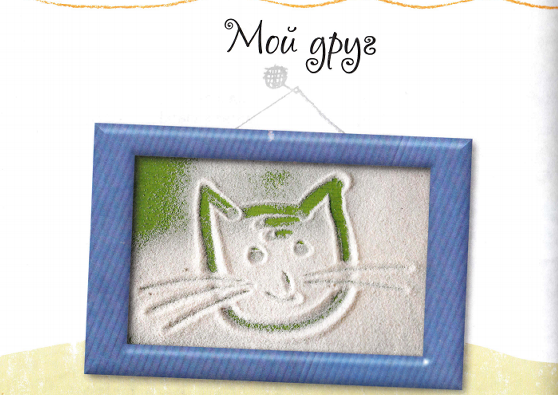 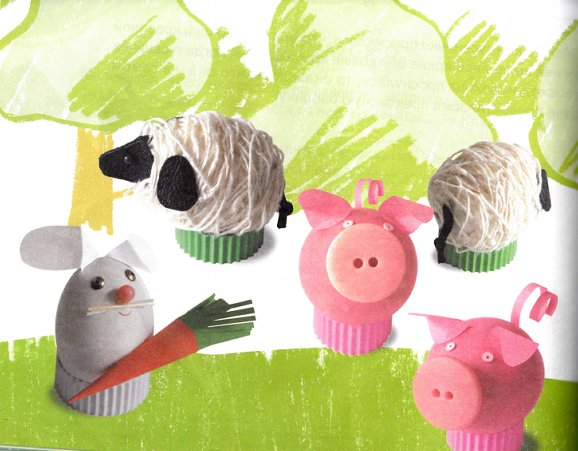 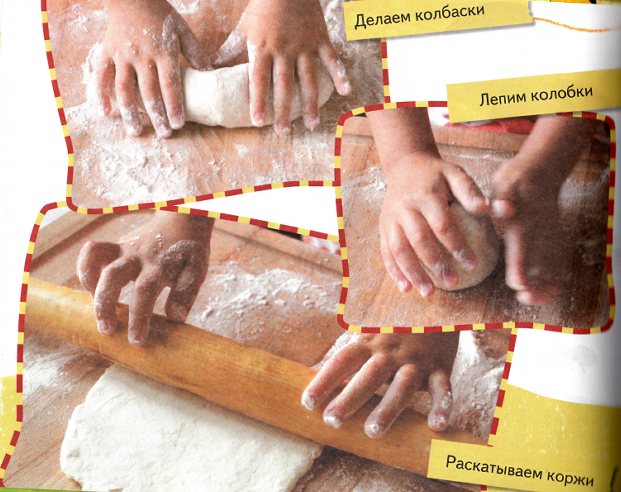 Развивайте мелкую 
моторику рук ребенка!
Желаем всем успехов!

Спасибо за внимание!